7月2日 after dryed
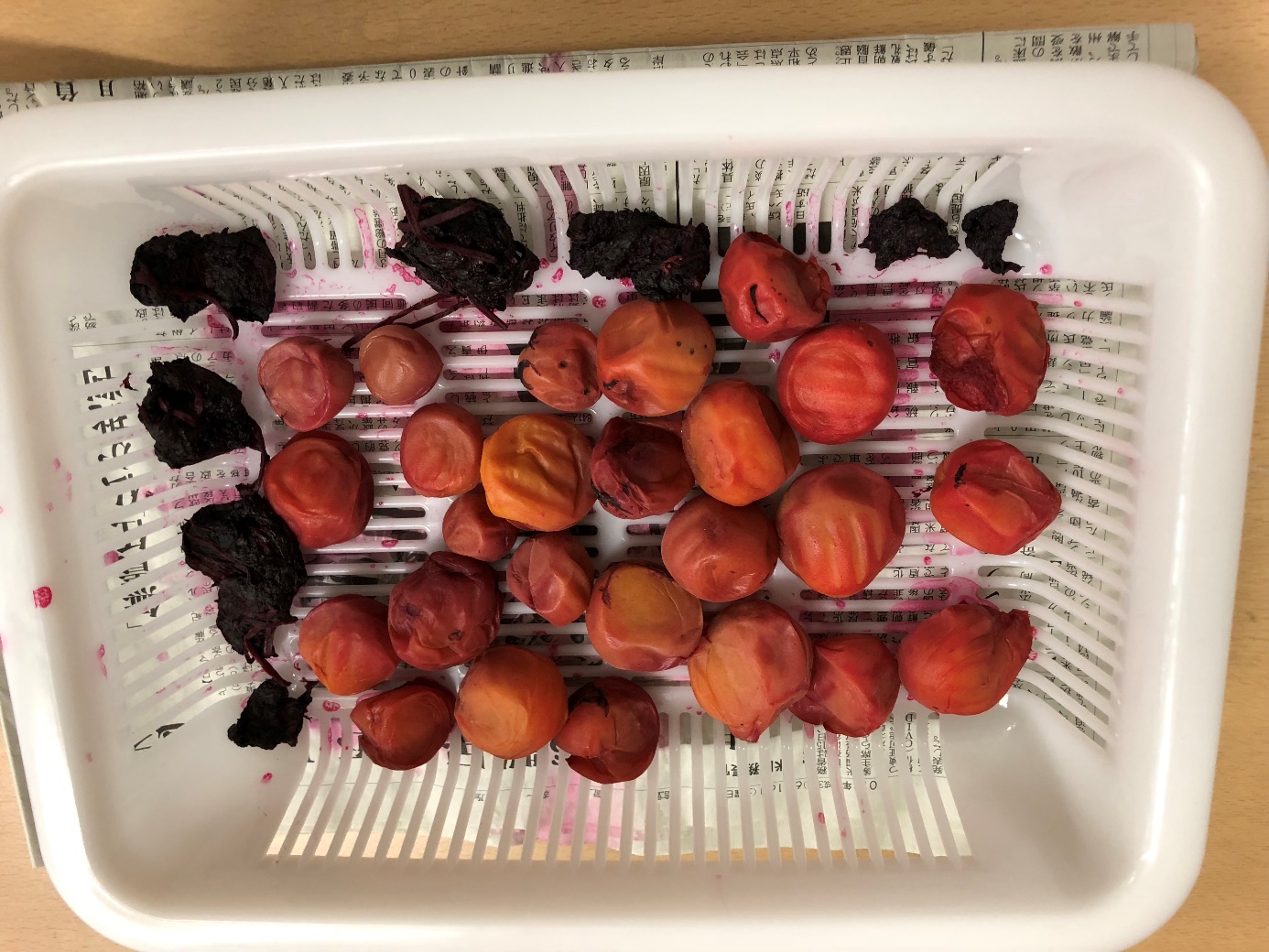 7月2日 during drying
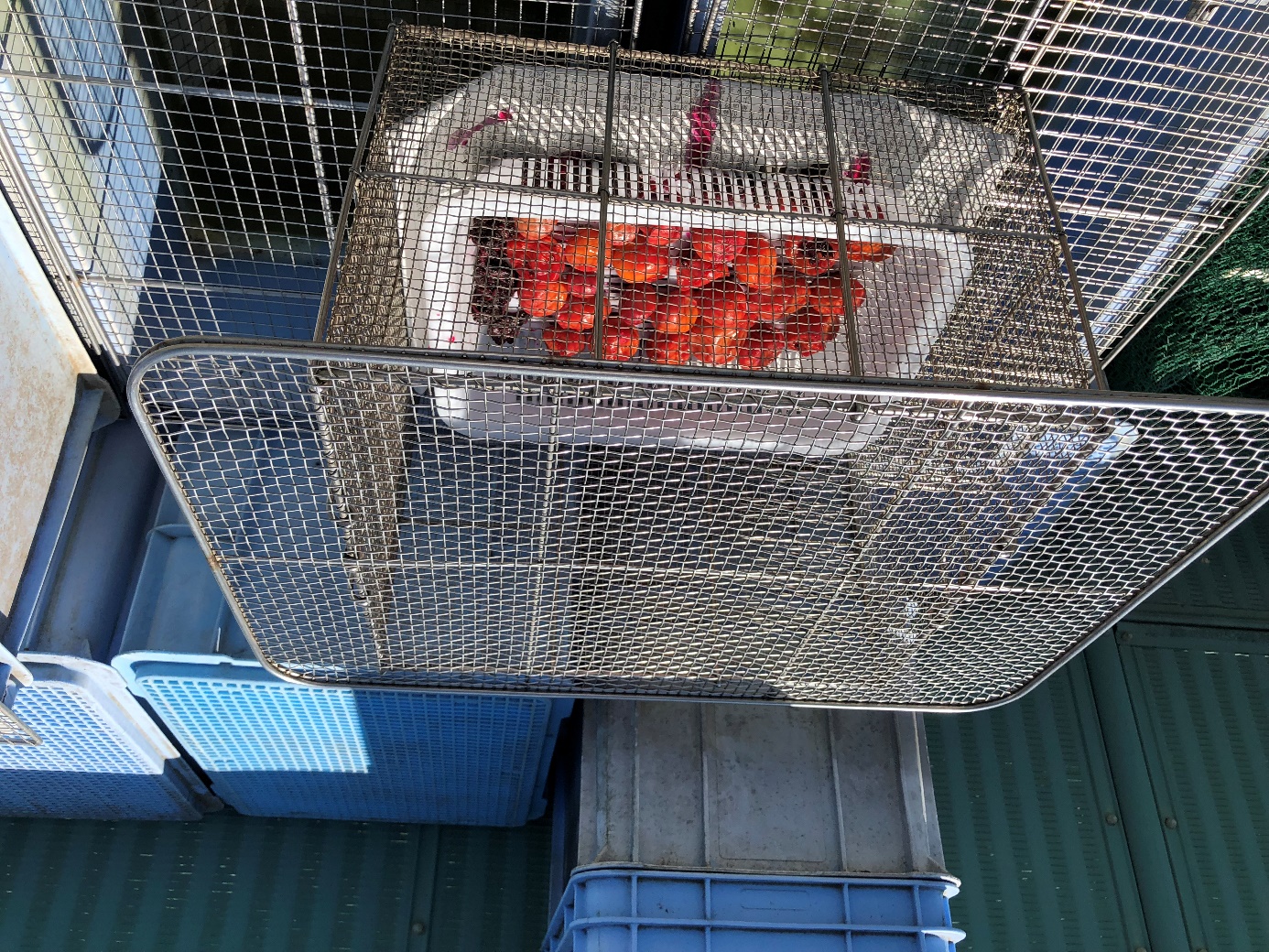 7月2日　before dry up
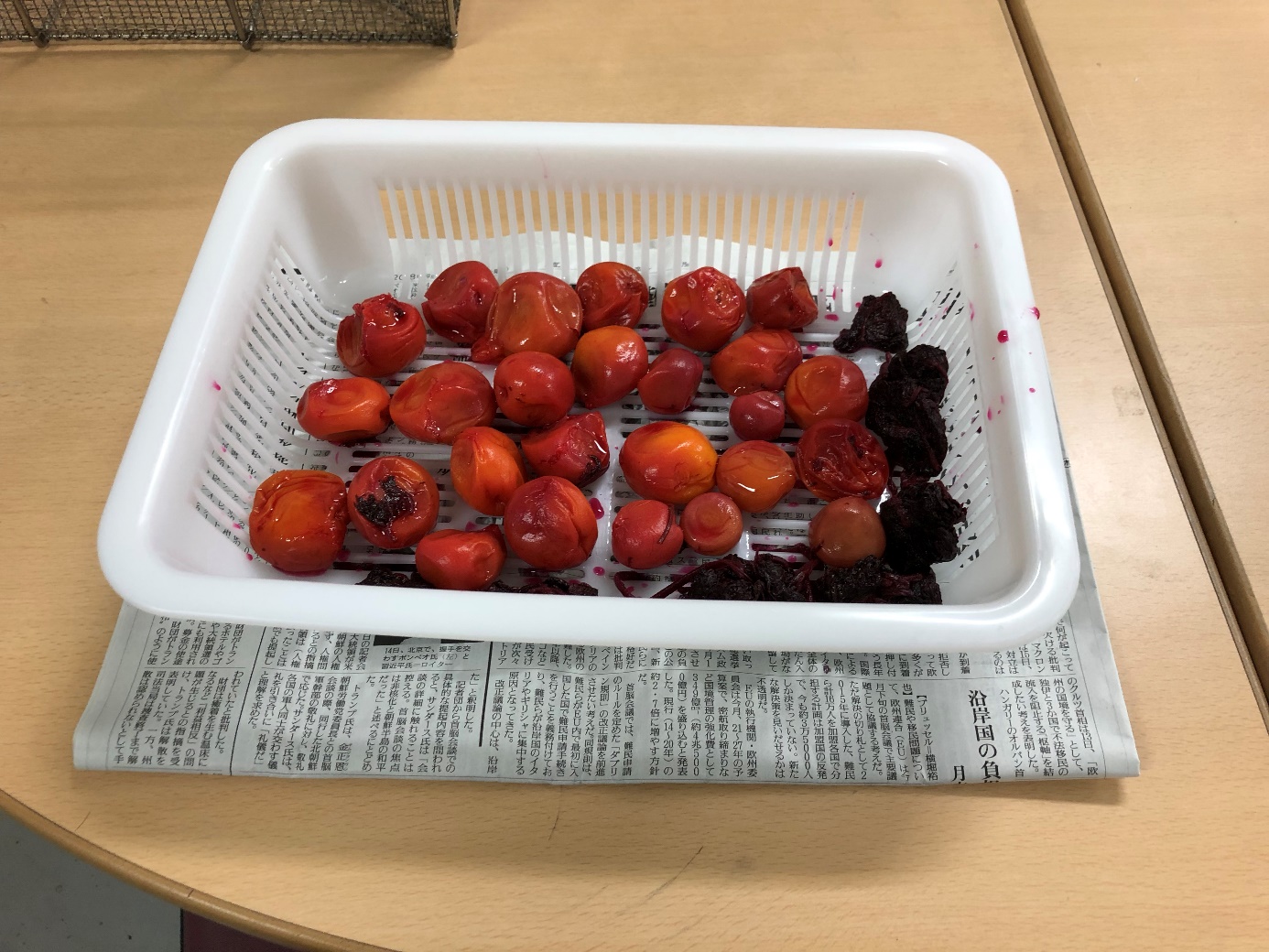 7月2日
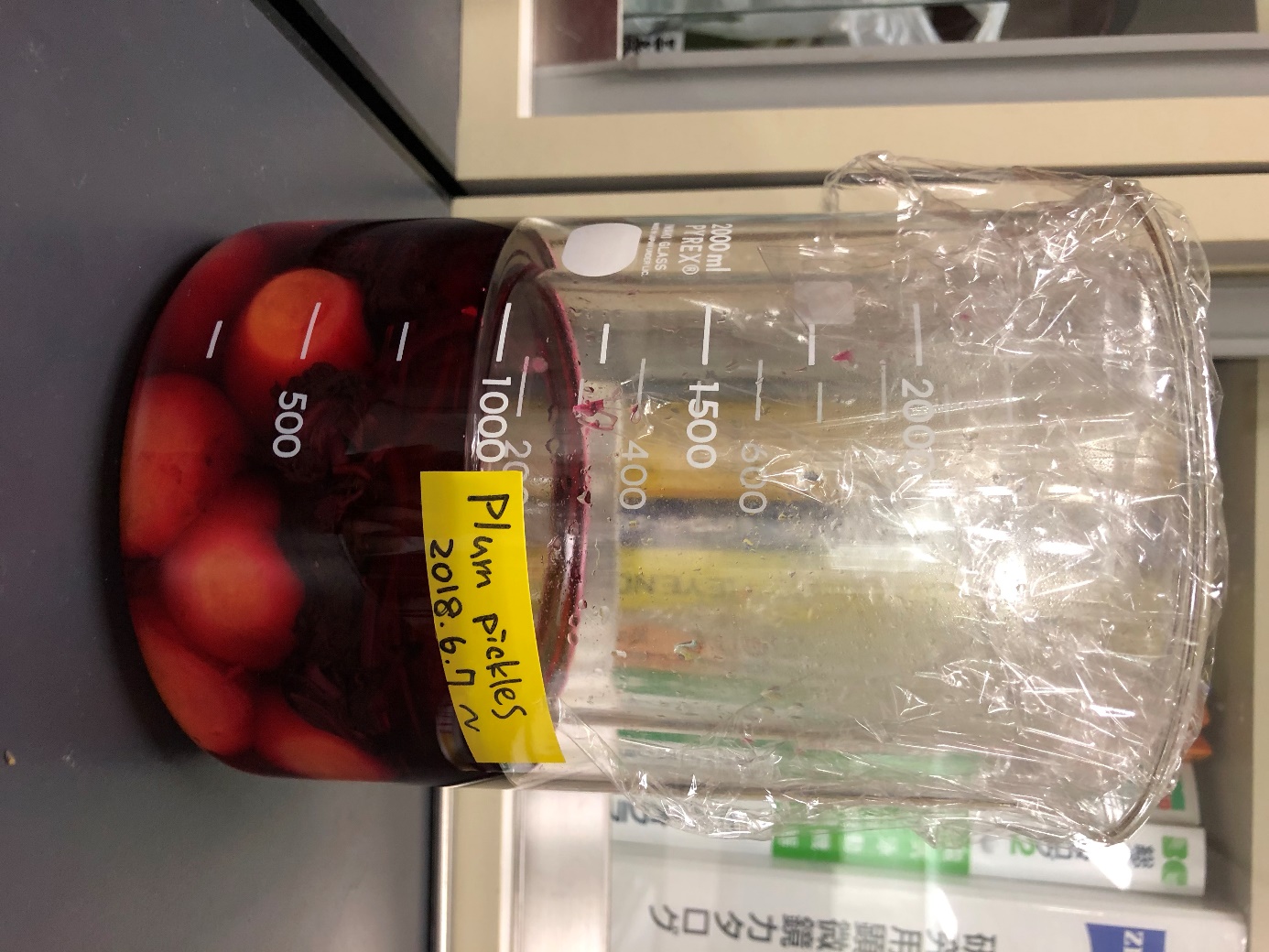 6月22日
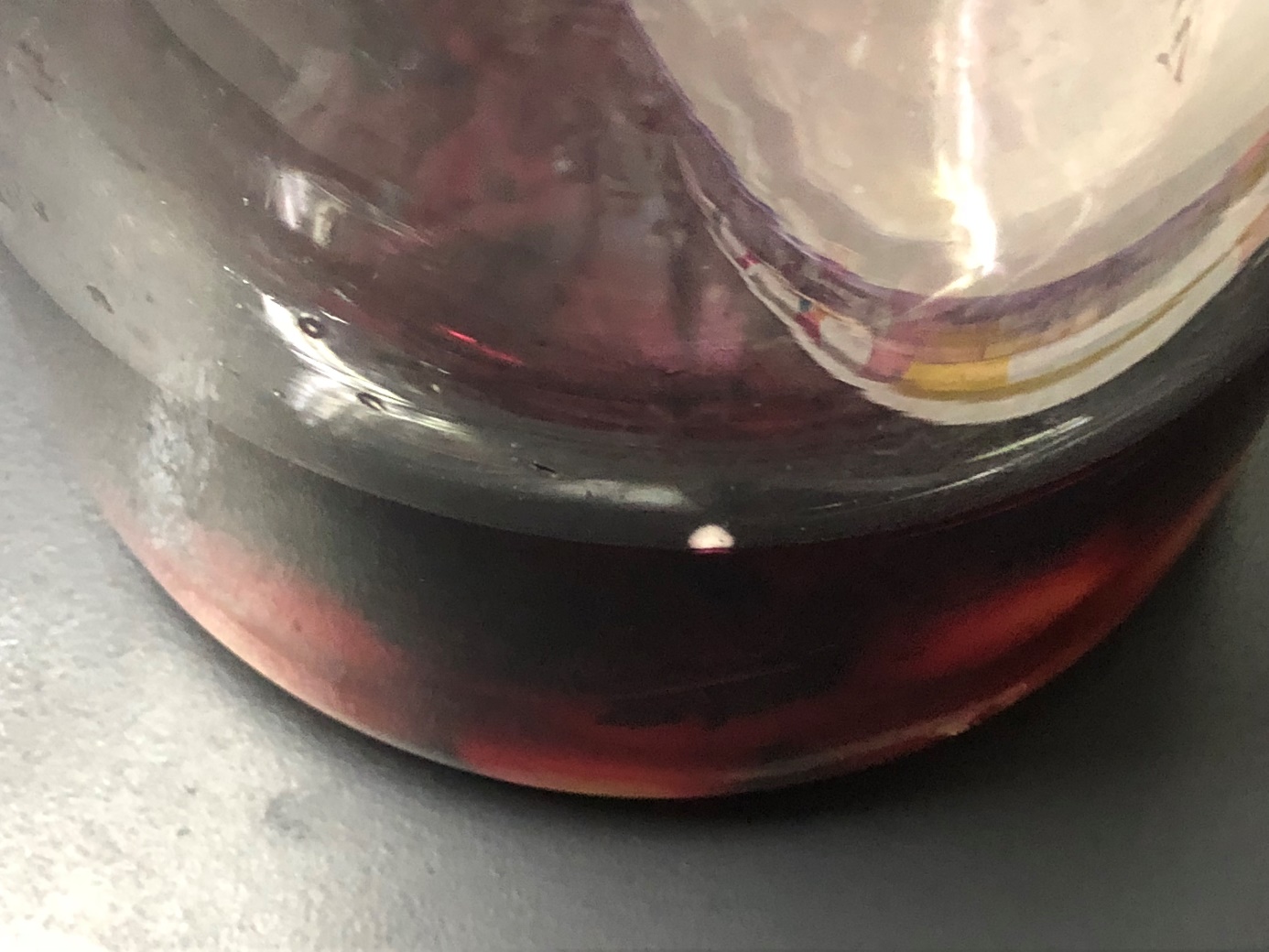 Fungi !!
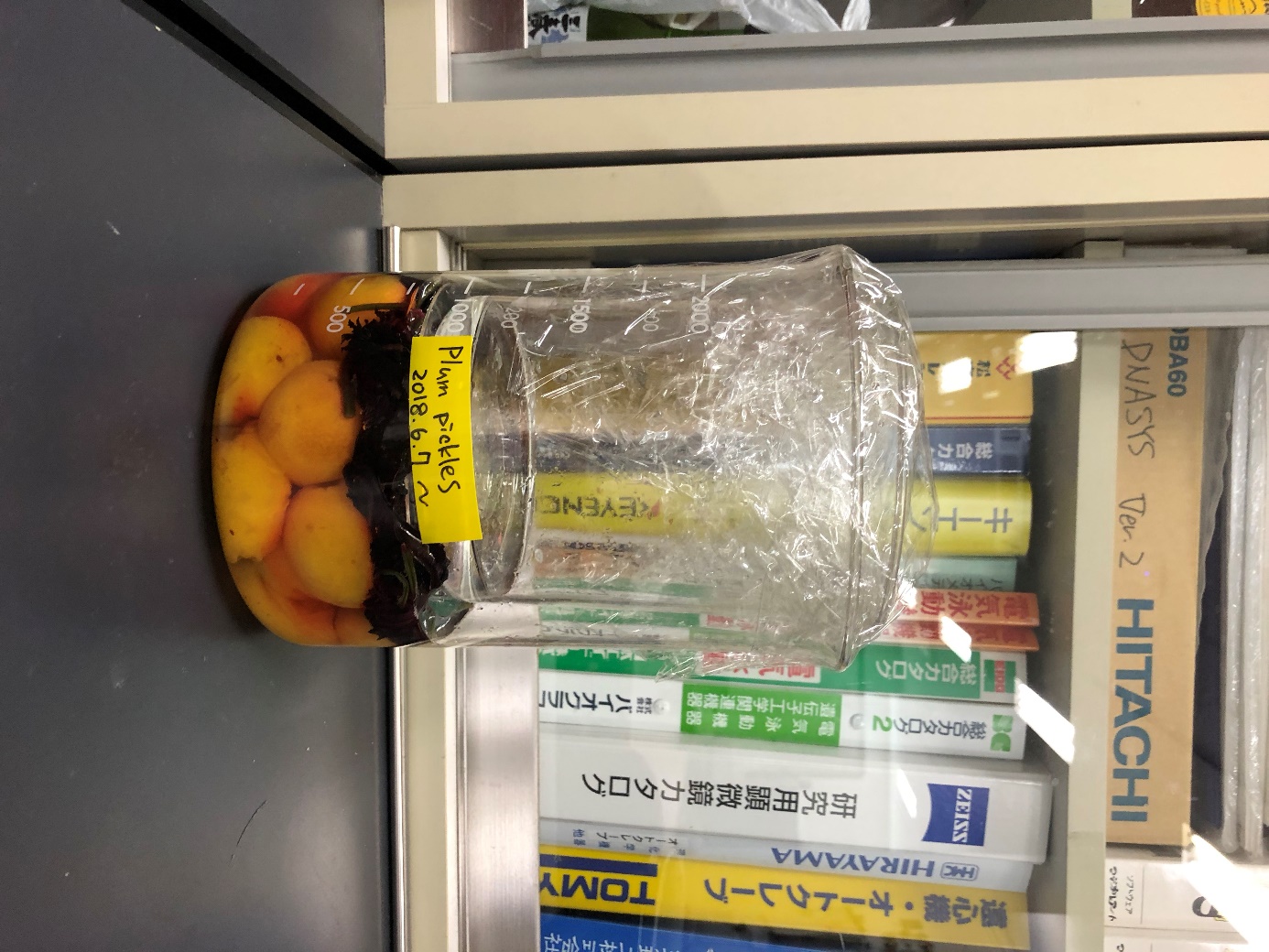 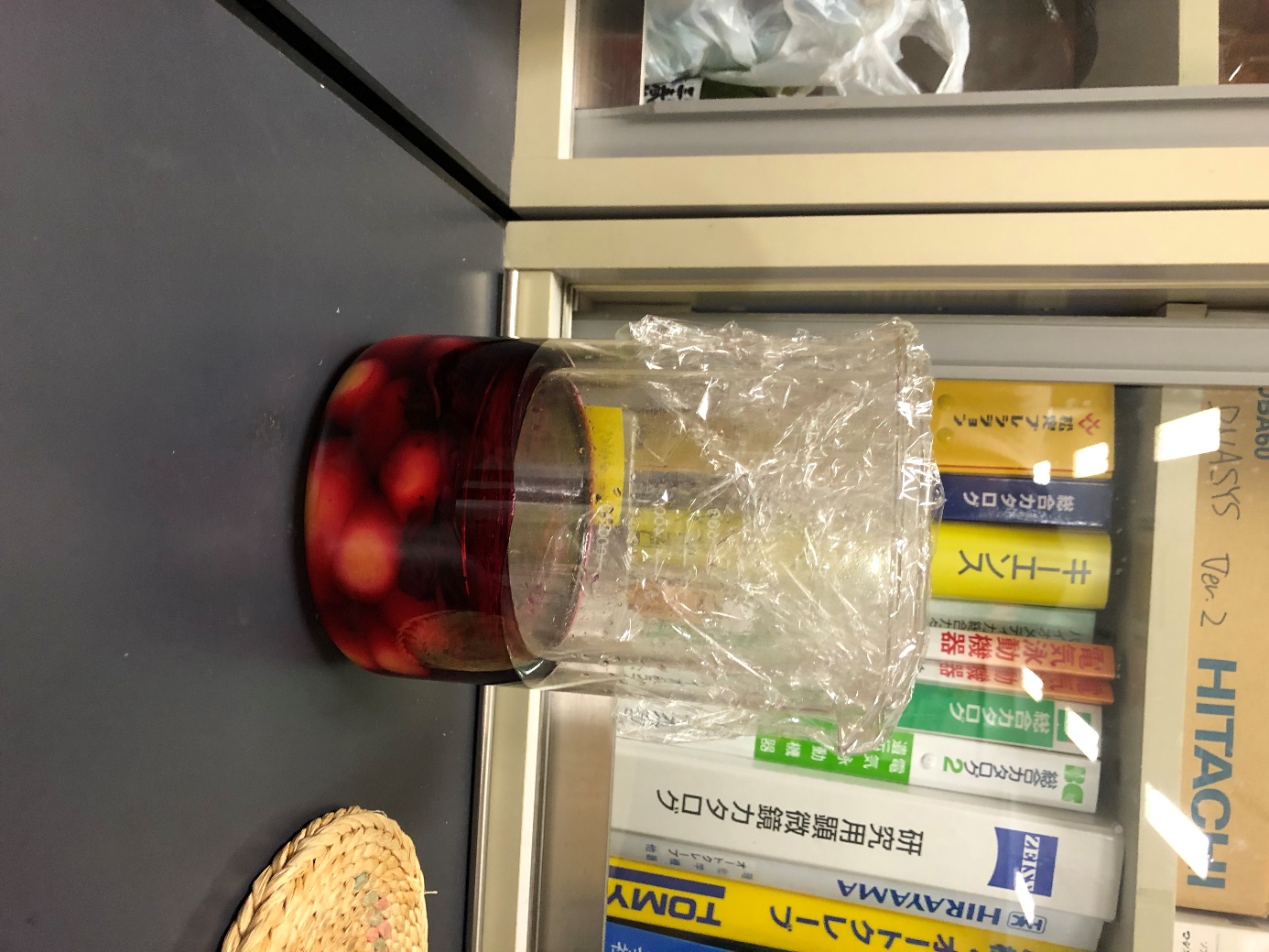 6月18日
6月14日
6月13日
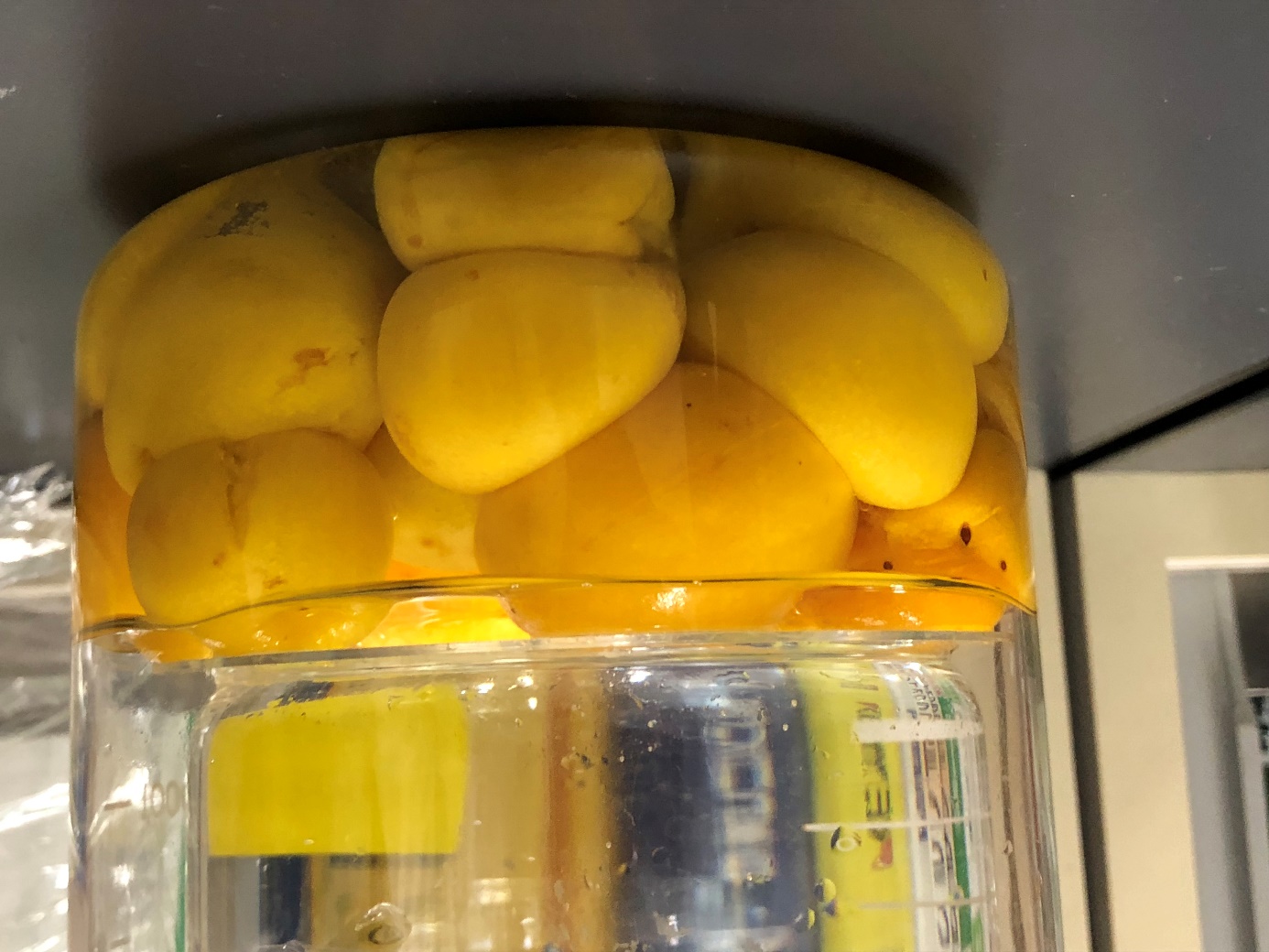 6月8日
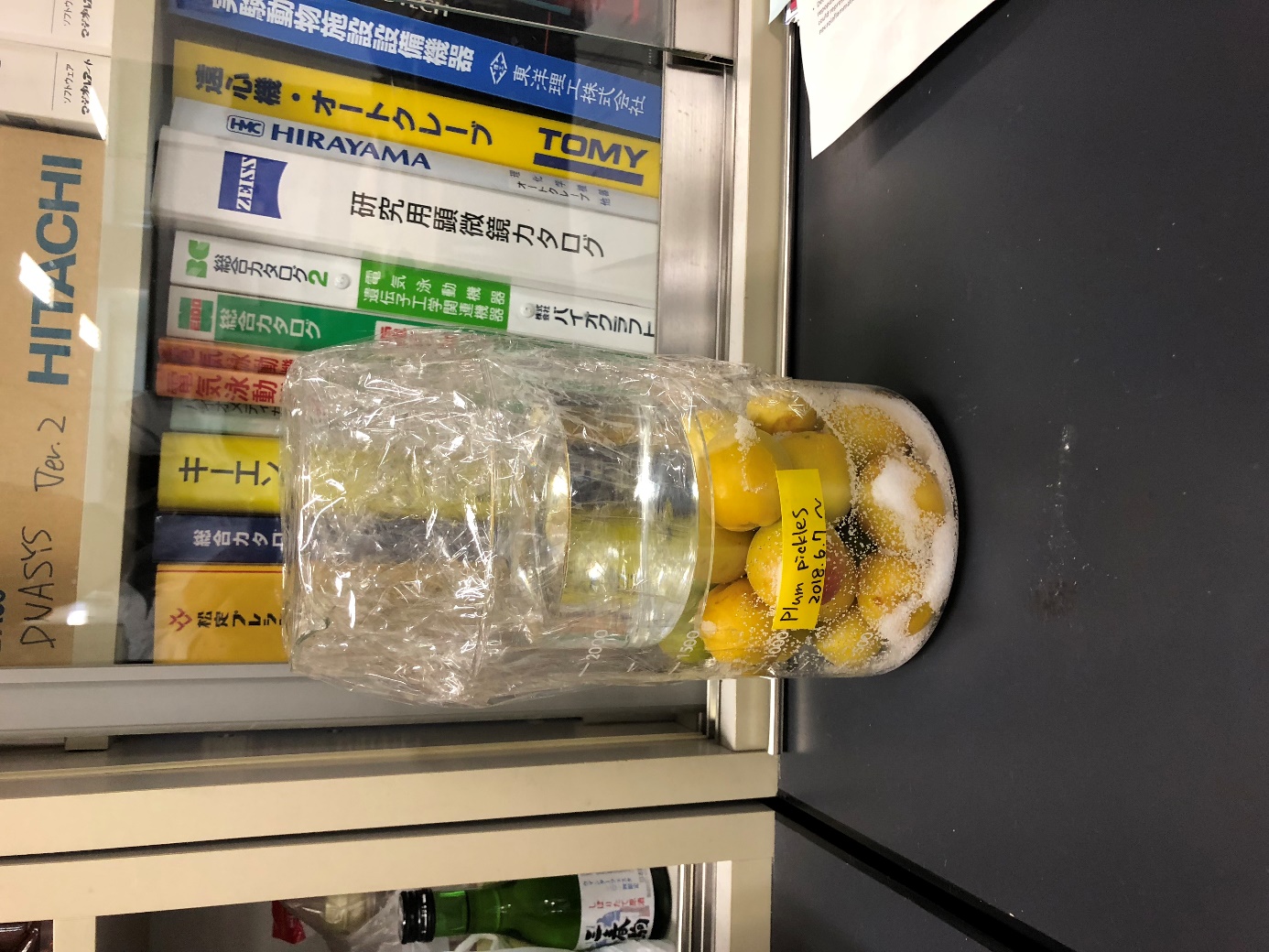 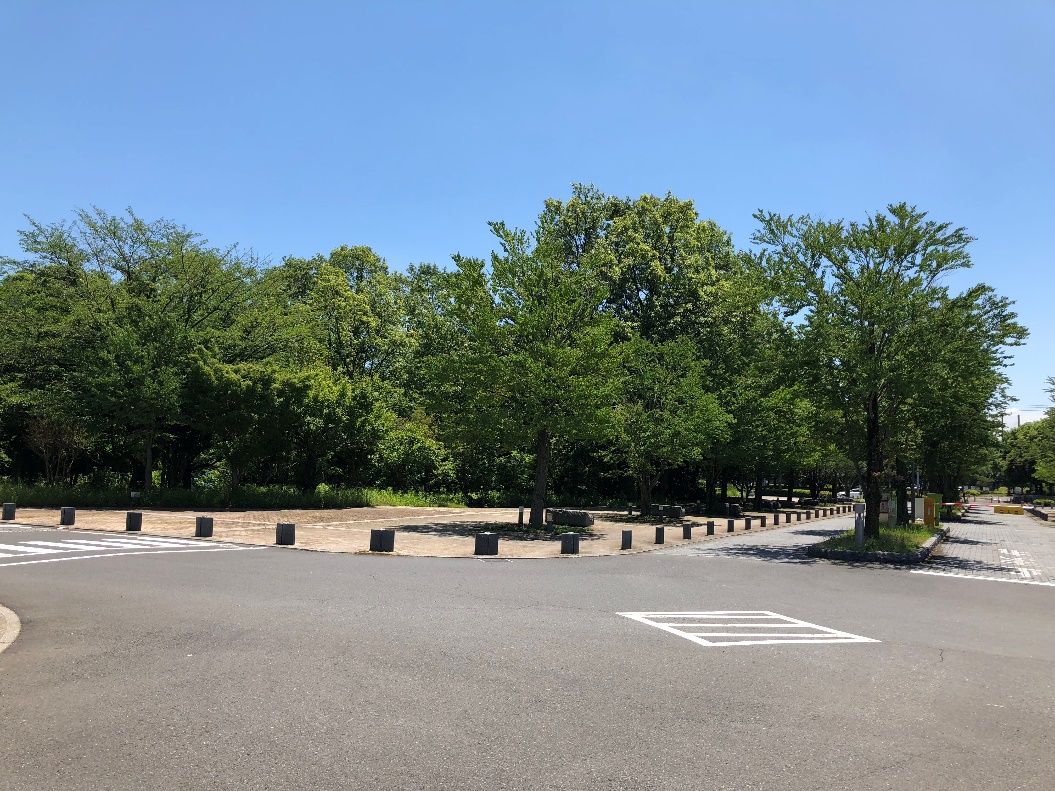 6月7日
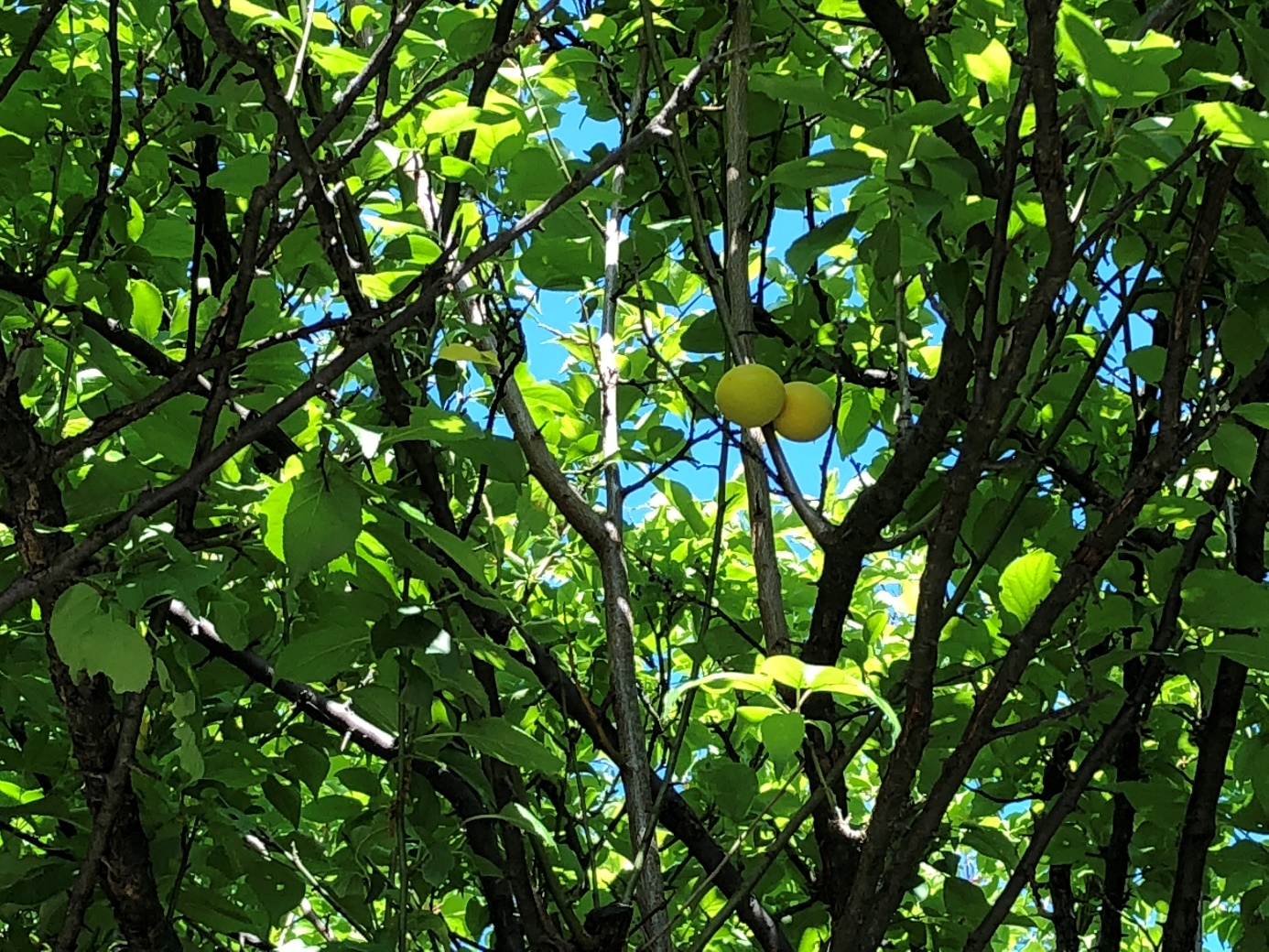